Simple Machines
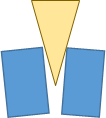 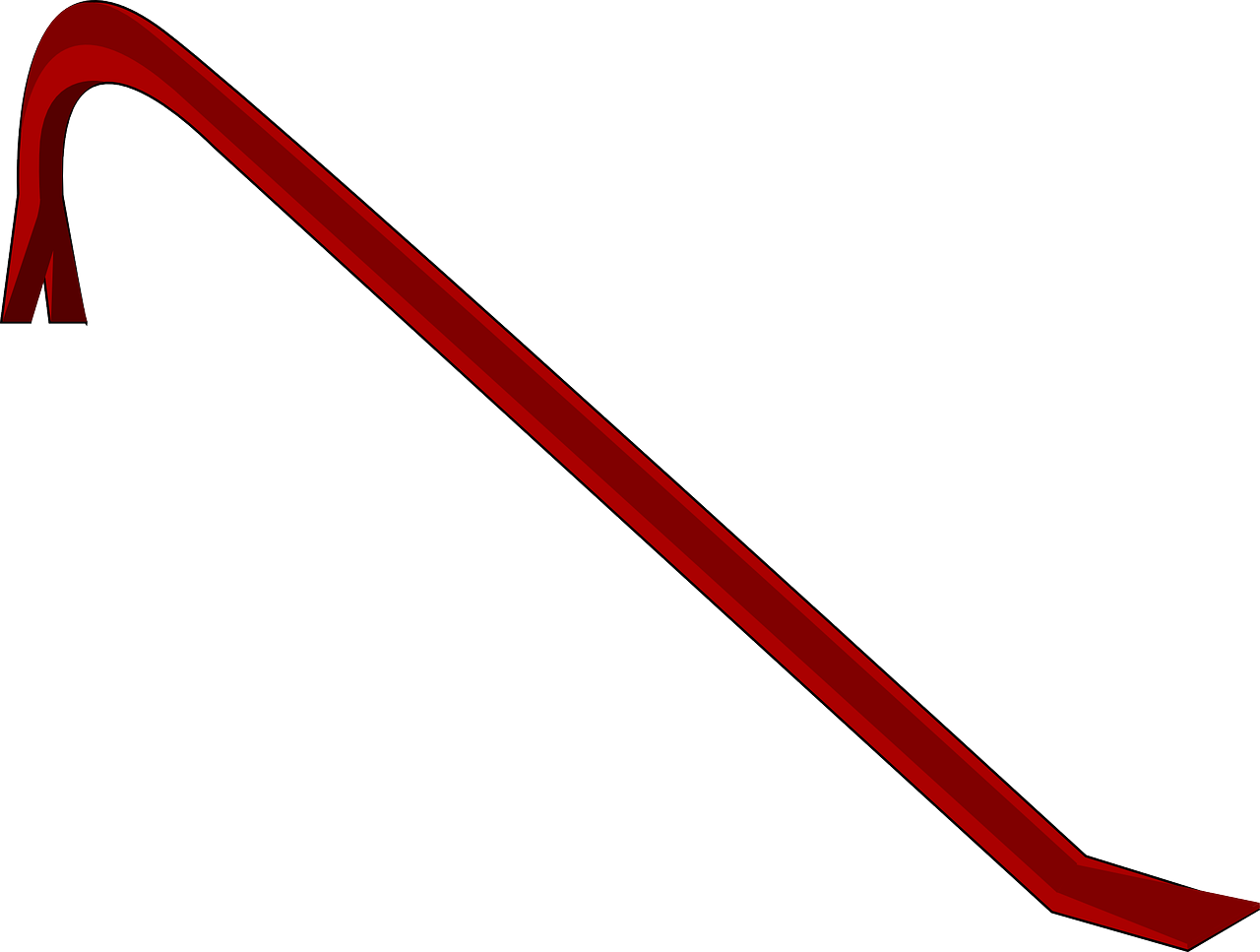 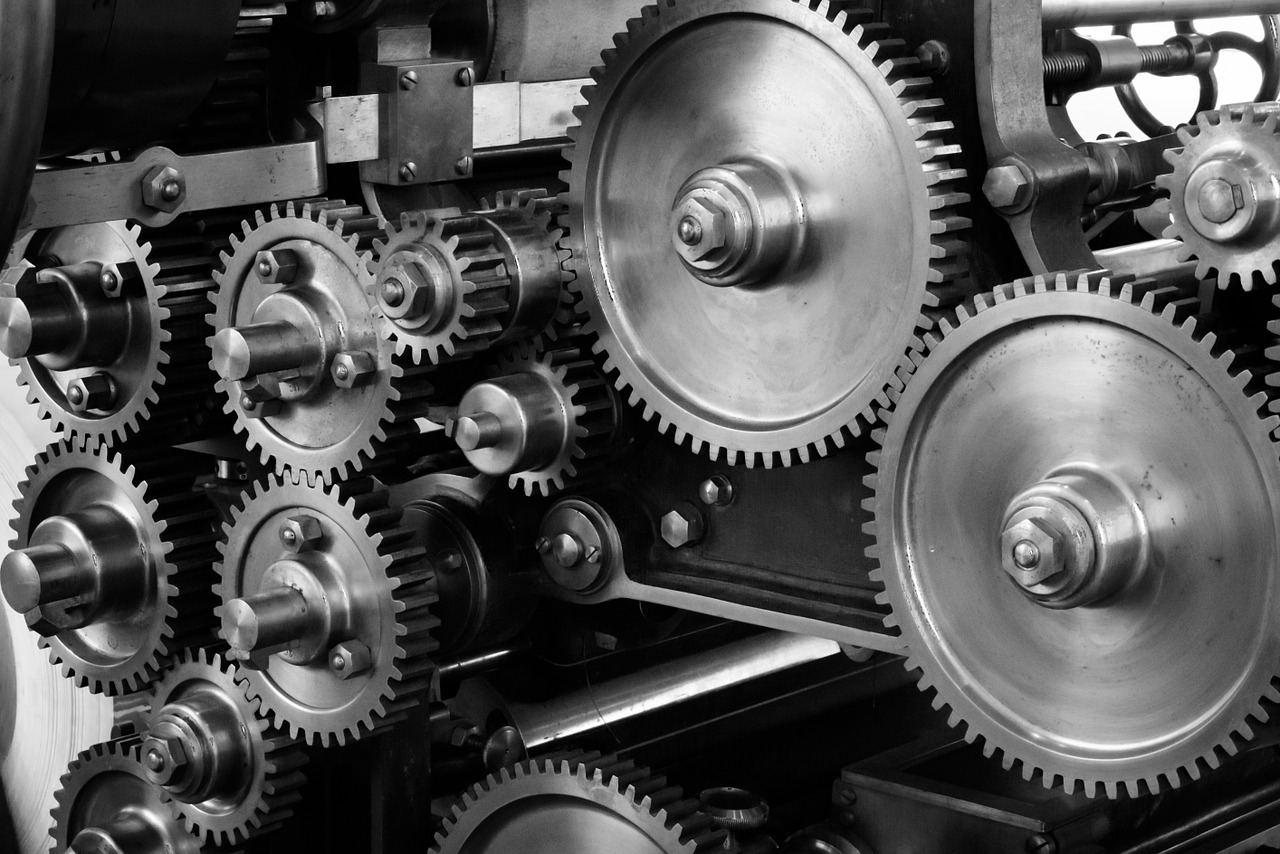 ‹#›
What is work?
In science, the word work has a different meaning than you may be familiar with.
The scientific definition of work is: using a force to move an object a distance (when both the force and the motion of the object are in the same direction.)
‹#›
Work or Not?
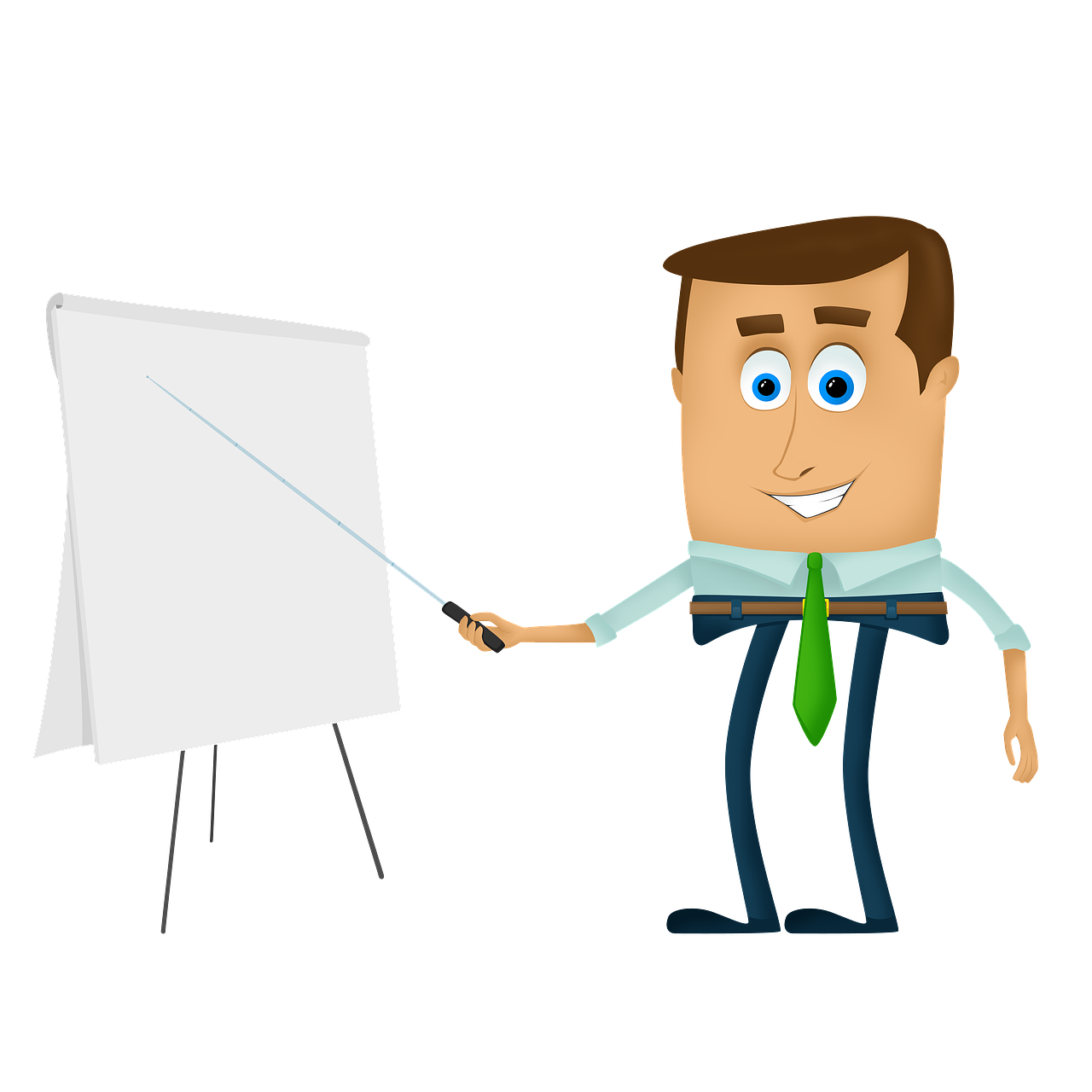 According to the scientific definition, what is work and what is not?
a teacher lecturing their class
a mouse pushing a piece of cheese with its nose across the floor
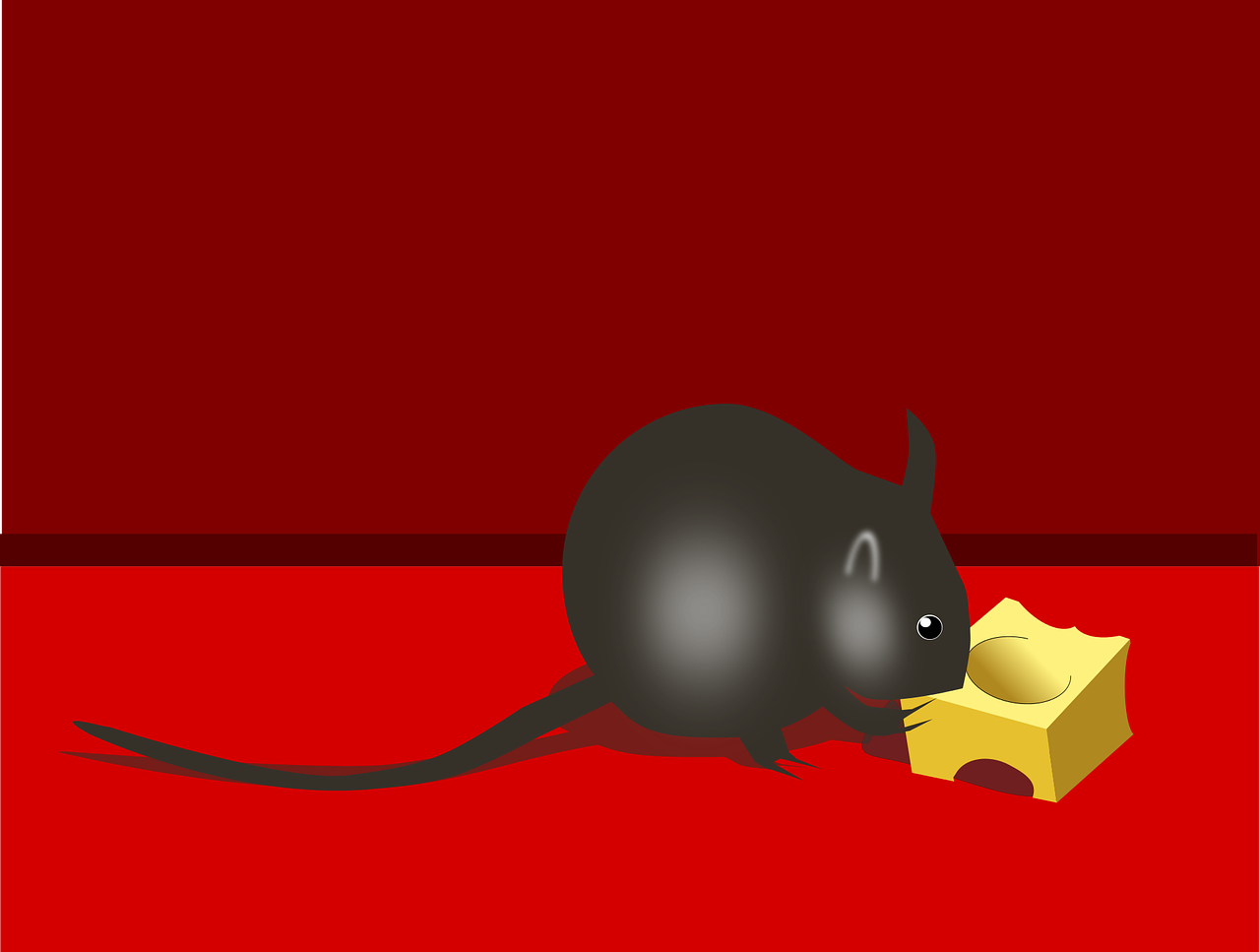 ‹#›
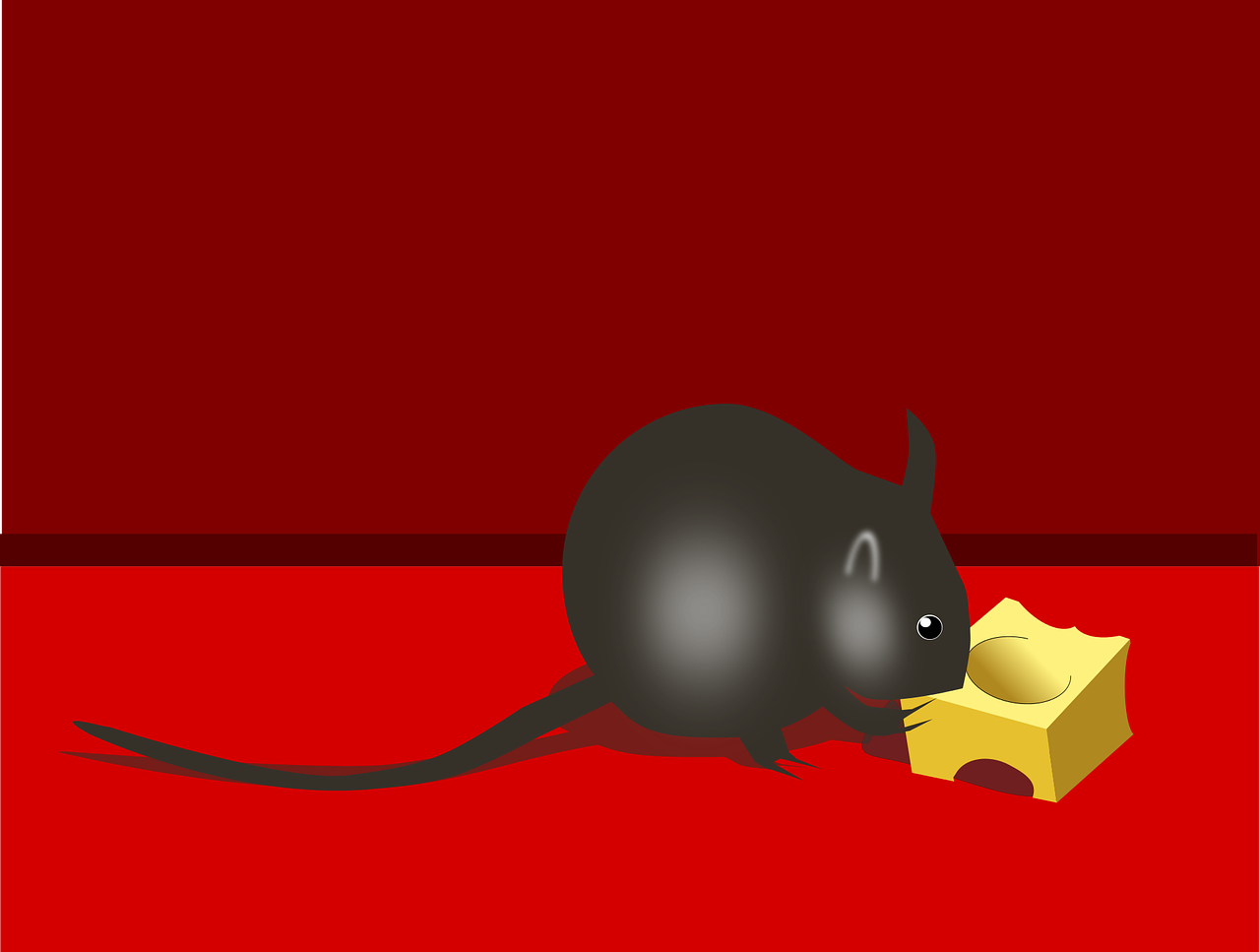 The mouse is using a force to move the cheese a distance; both force and motion are in the same direction
FORCE
MOTION
‹#›
Formula for Work
Work = Force x Distance

The unit of force is newtons
The unit of distance is meters
The unit of work is newton-meters
One newton-meter is equal to one joule
So, the unit of work is a joule
‹#›
Simple Machines
Ancient people invented simple machines that would help them overcome resistive forces and allow them to do the desired work against those forces.
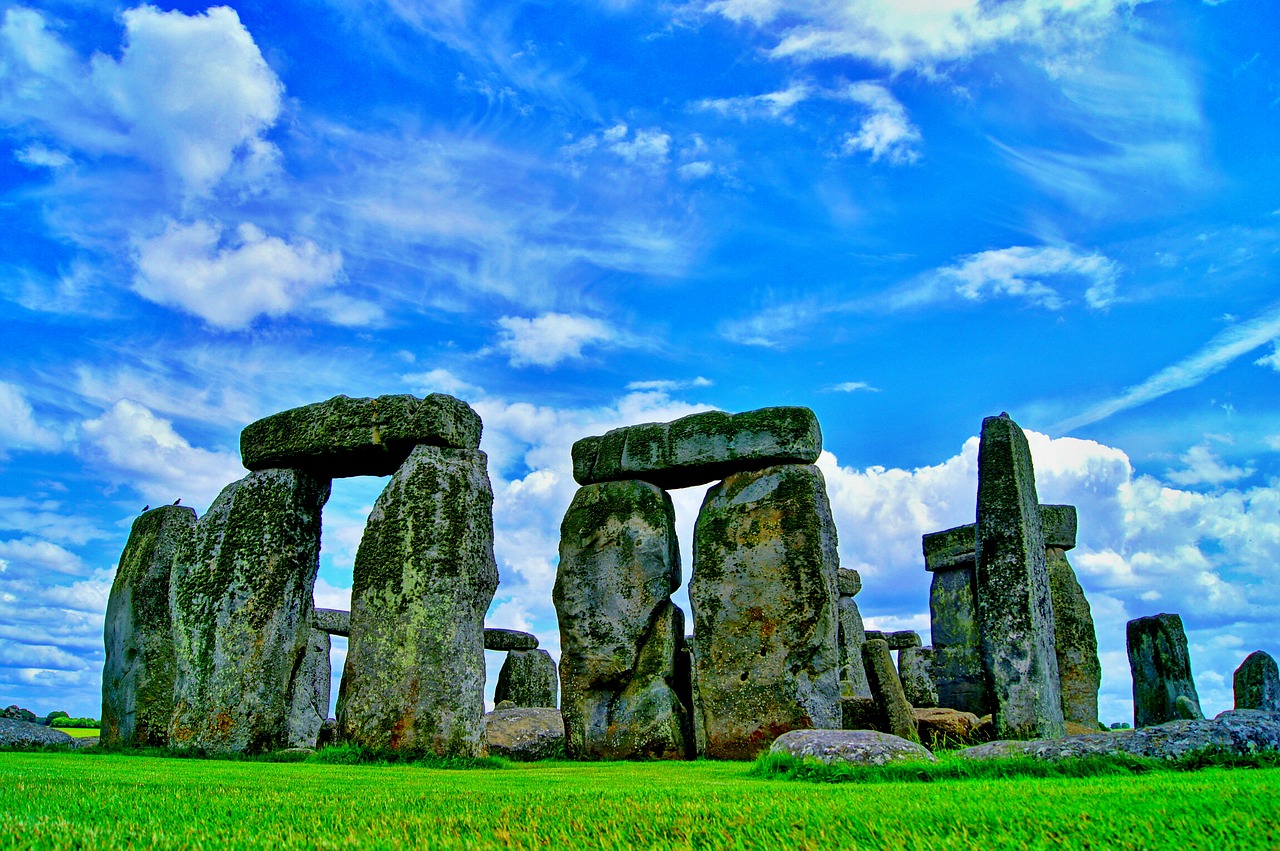 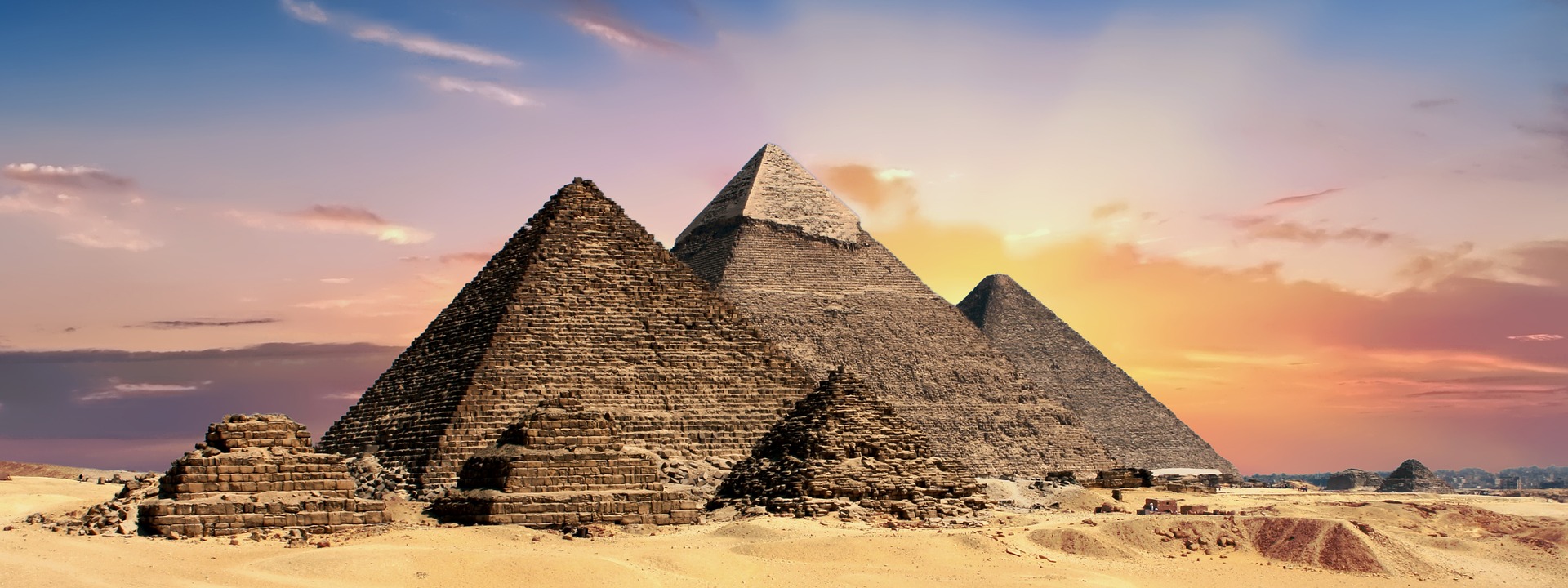 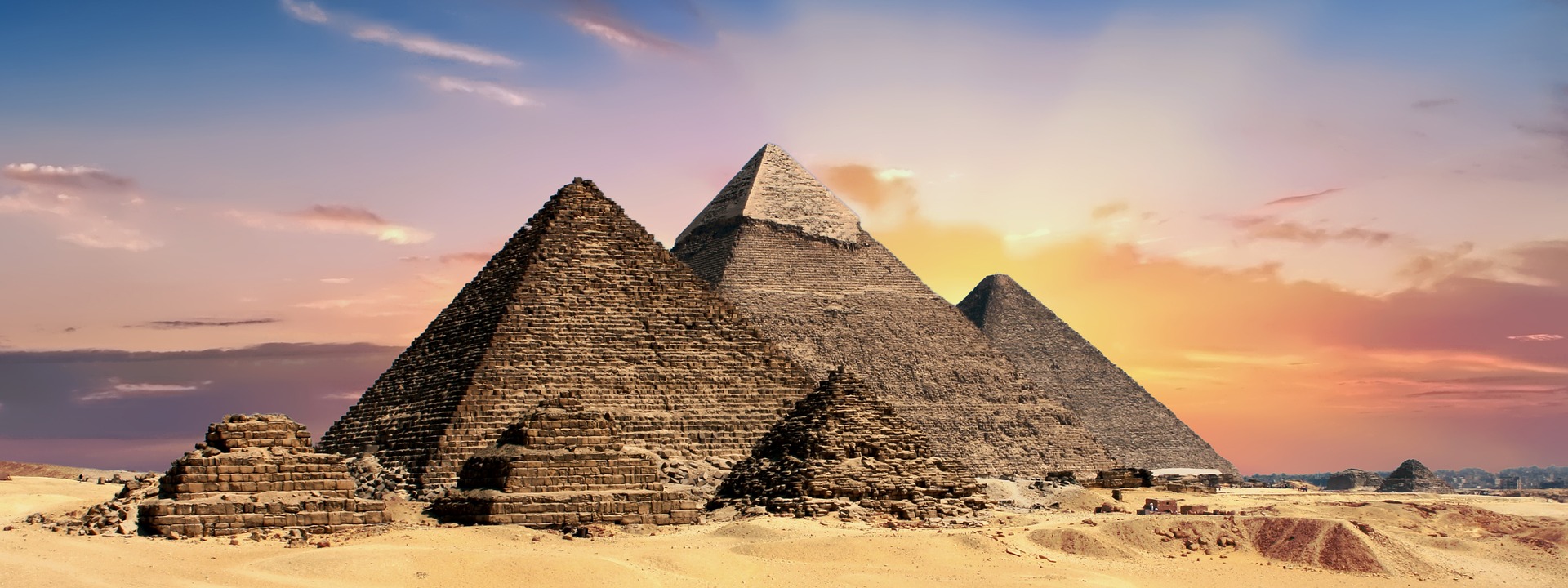 ‹#›
Why Use Simple Machines?
For the mechanical advantage…
Making something easier to do, but it takes a little longer to do it
For example, going up a longer flight of stairs instead of going straight up a ladder
What is a Simple Machine?
Simple machines are smaller parts of complex machines that perform different types of work using mechanical energy.
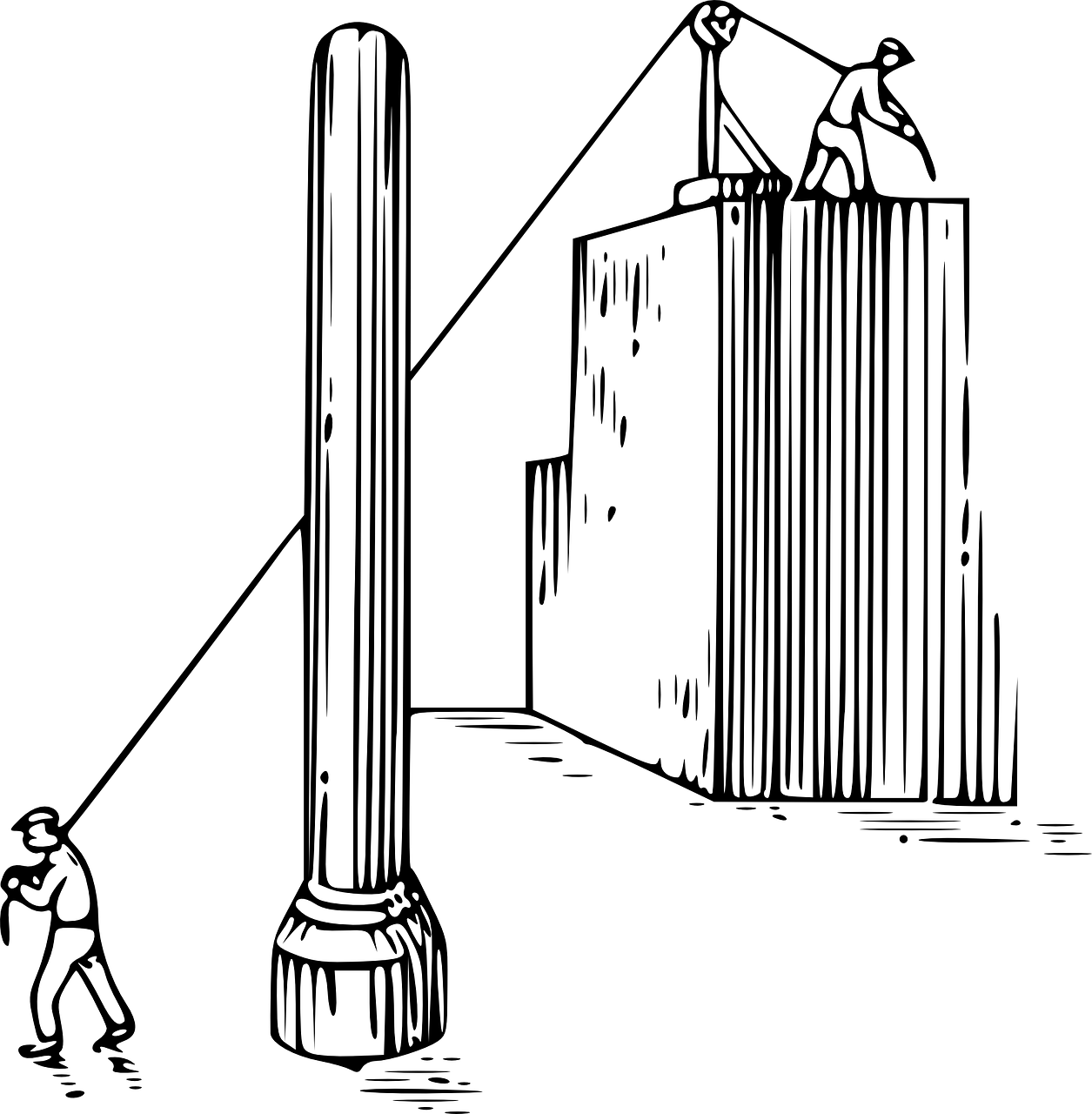 Complex Machines
Combining two or more simple machines to work together
Examples:
Car jack combines wedge and screw
Crane or tow truck combines lever and pulley
Wheelbarrow combines wheel and axlewith a lever
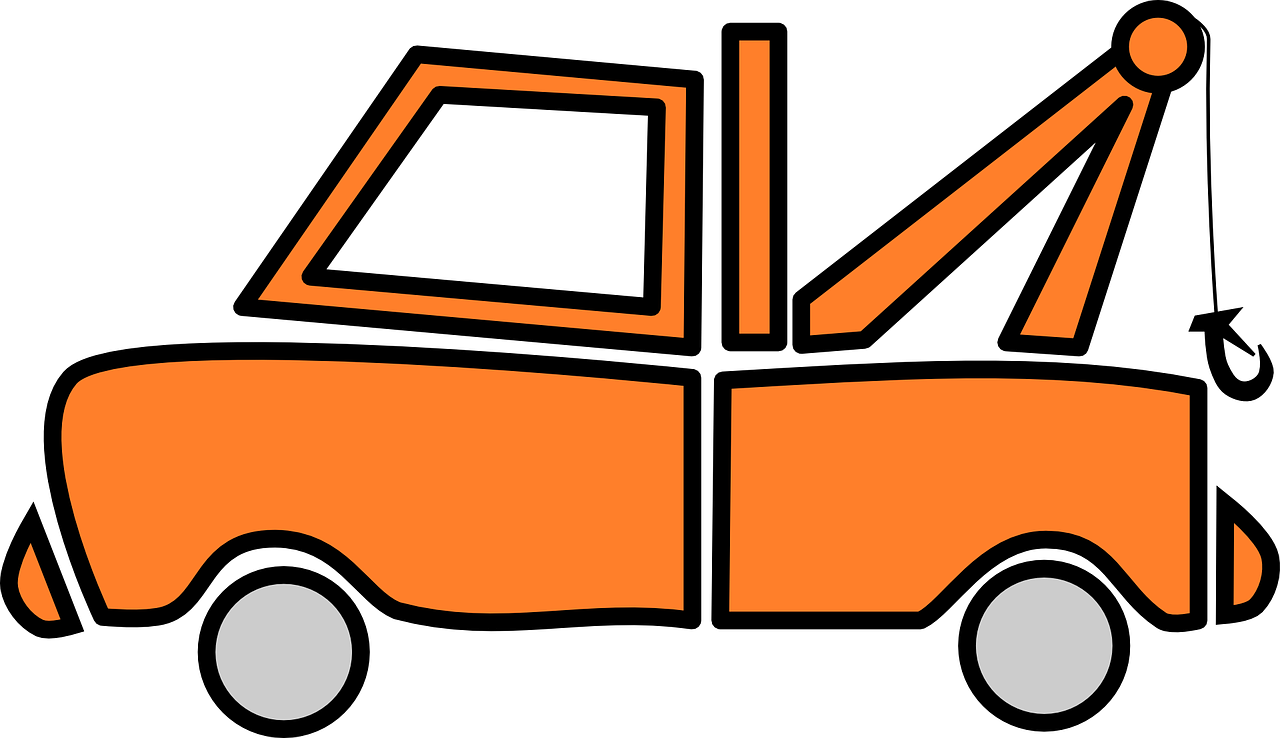 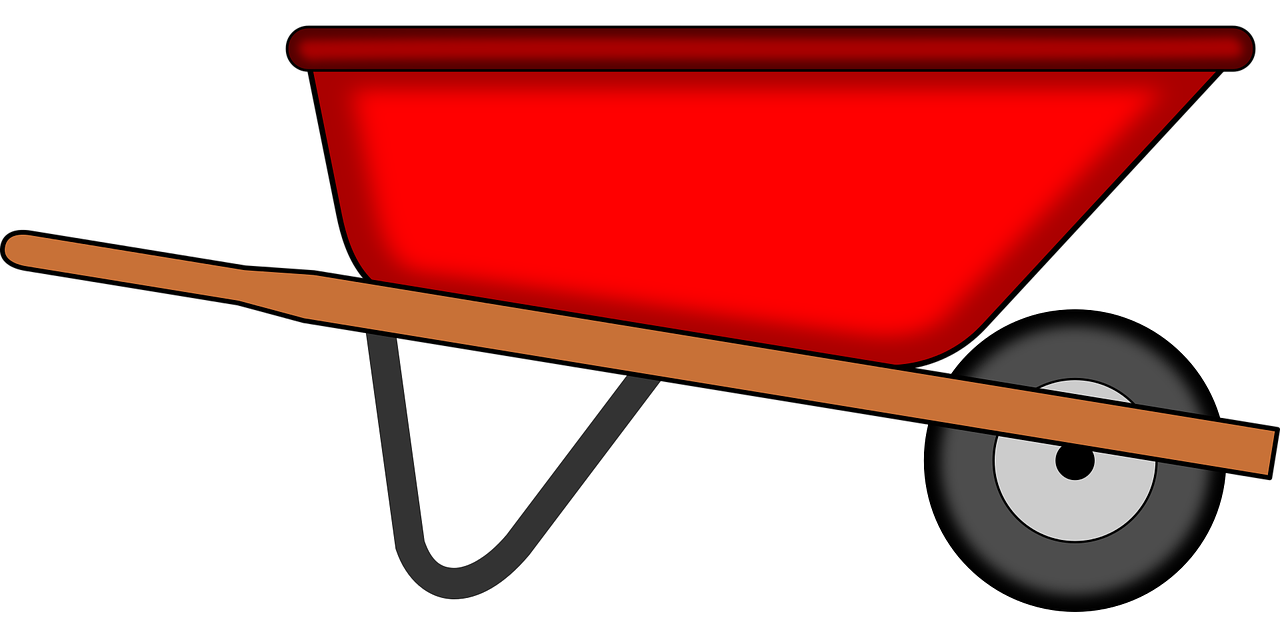 The 6 Simple Machines
1. Inclined Plane
2. Screw
3. Wedge
4. Wheel and Axle
5. Pulley
6. Lever
Inclined Plane
A simple machine that makes use of sloping surfaces.
The inclined plane makes it easier to move a weight from a lower to higher elevation.
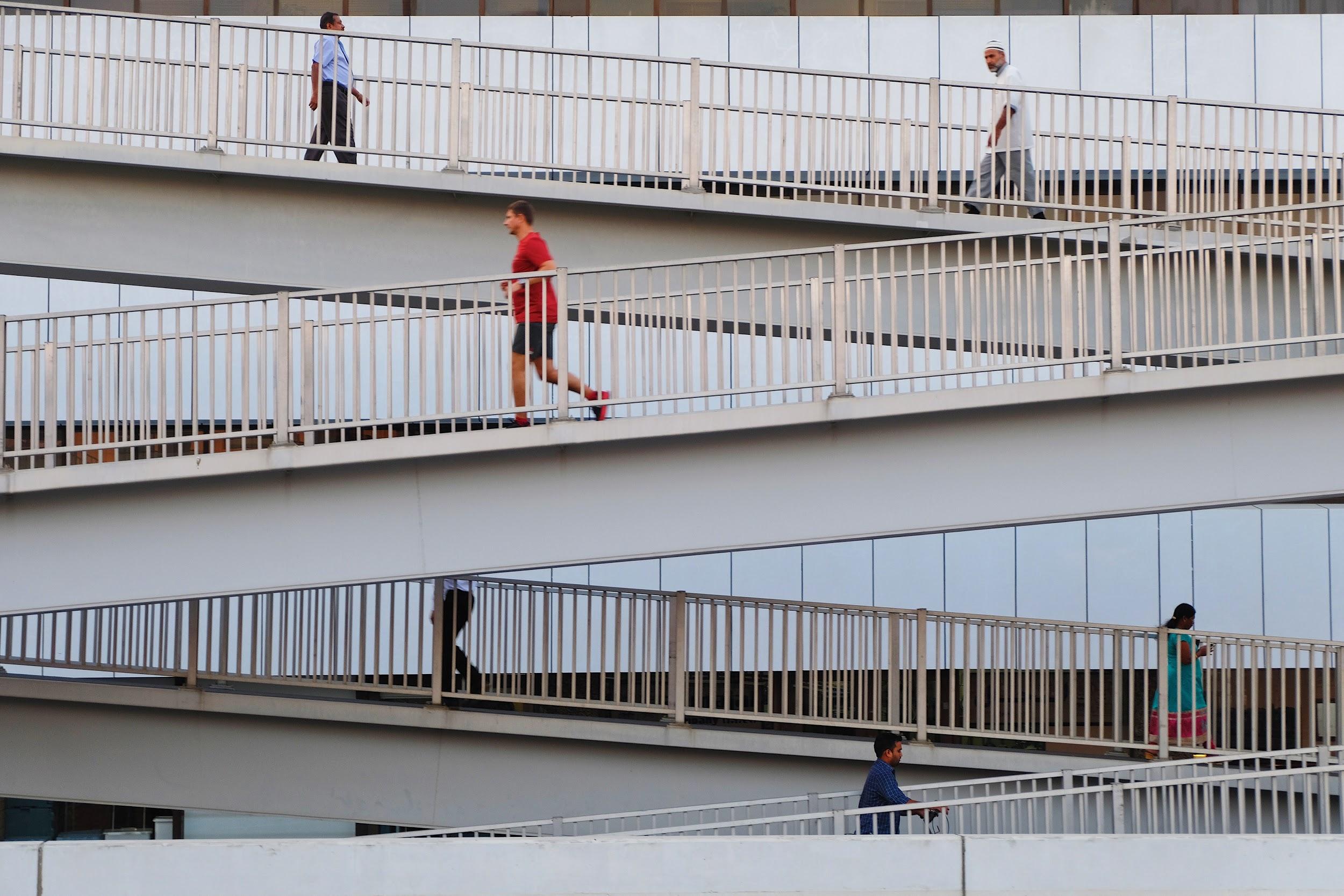 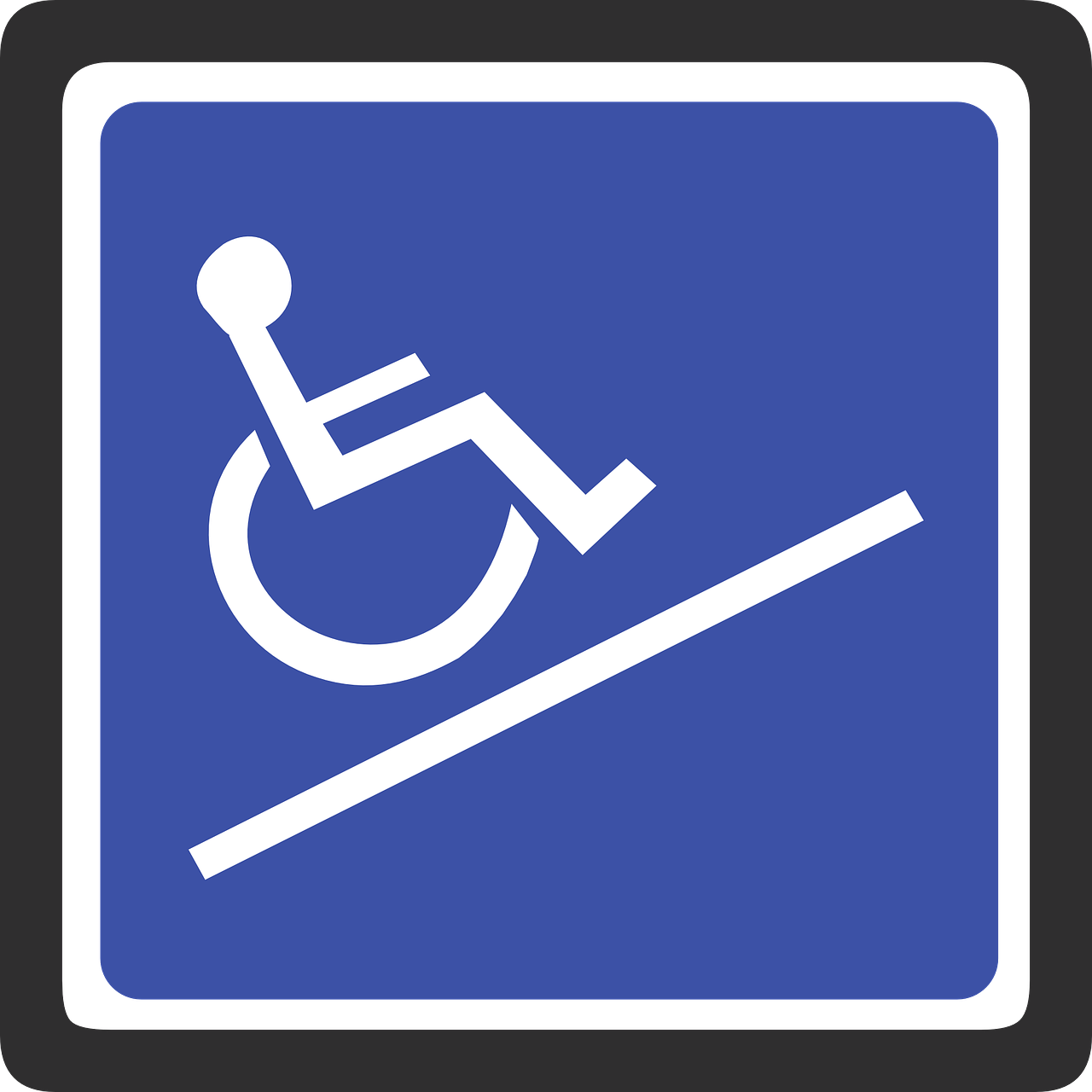 Photo by Franzie Allen Miranda on Unsplash
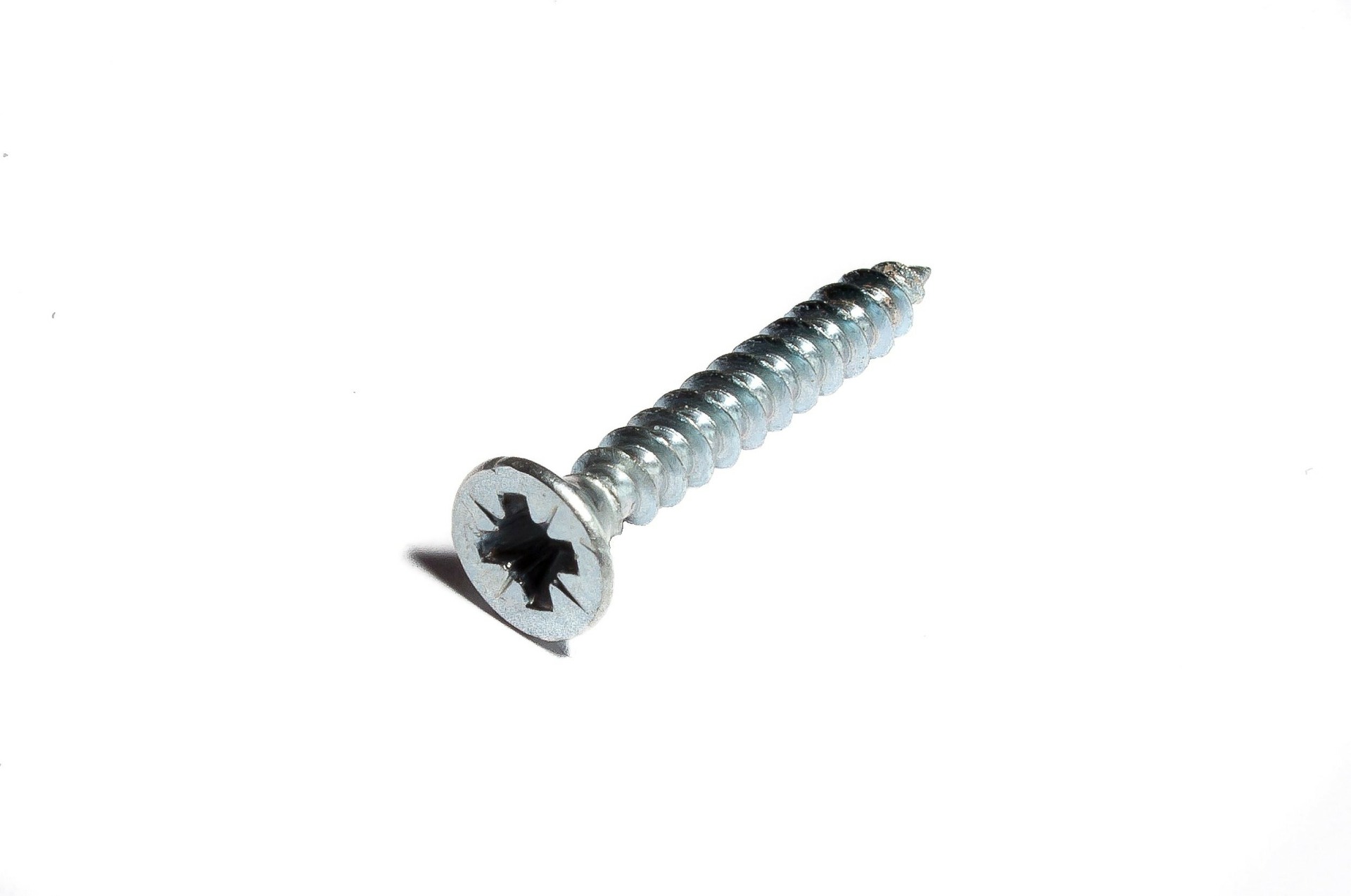 Screw
A Simple Machine consisting of a very long inclined plane wrapped around a cylinder
Turns rotation into lengthwise movement
Takes many twists to go a short distance
Holds things together
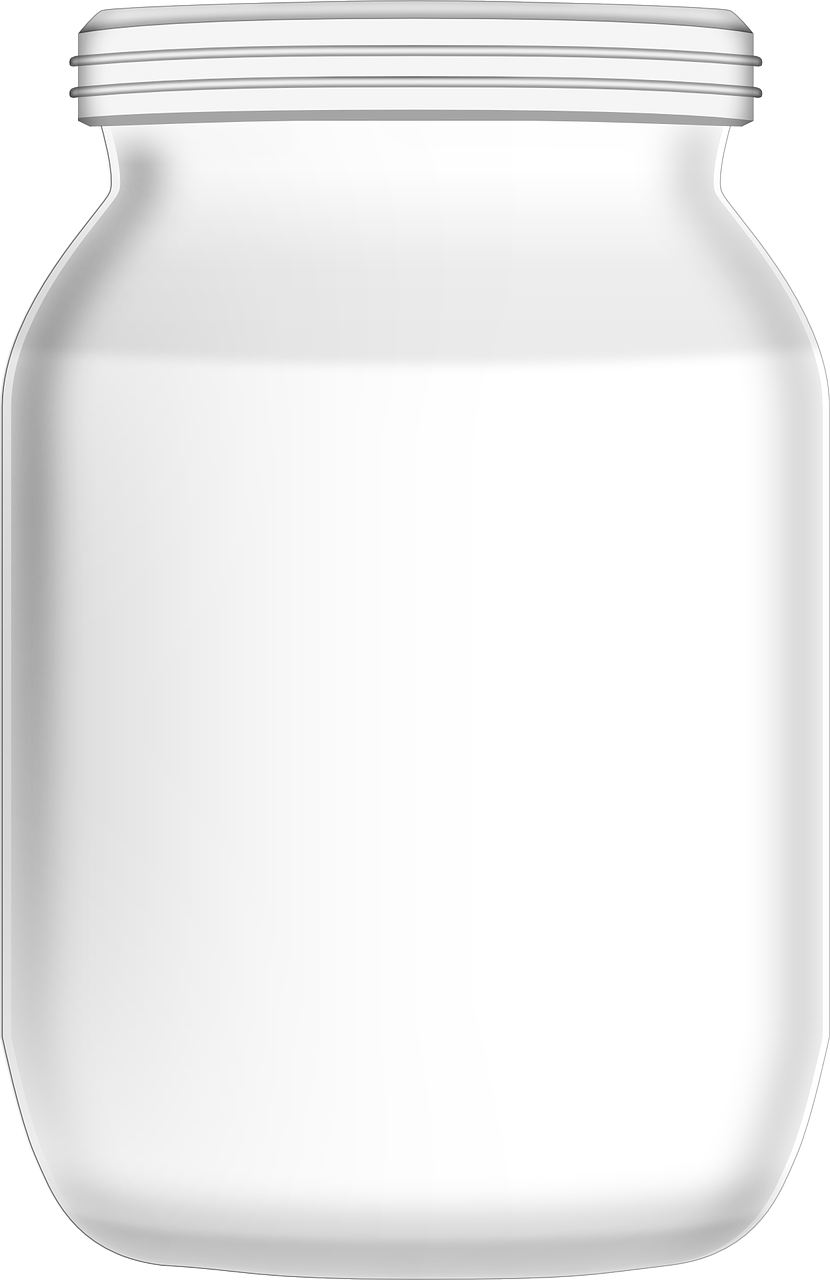 Wedge
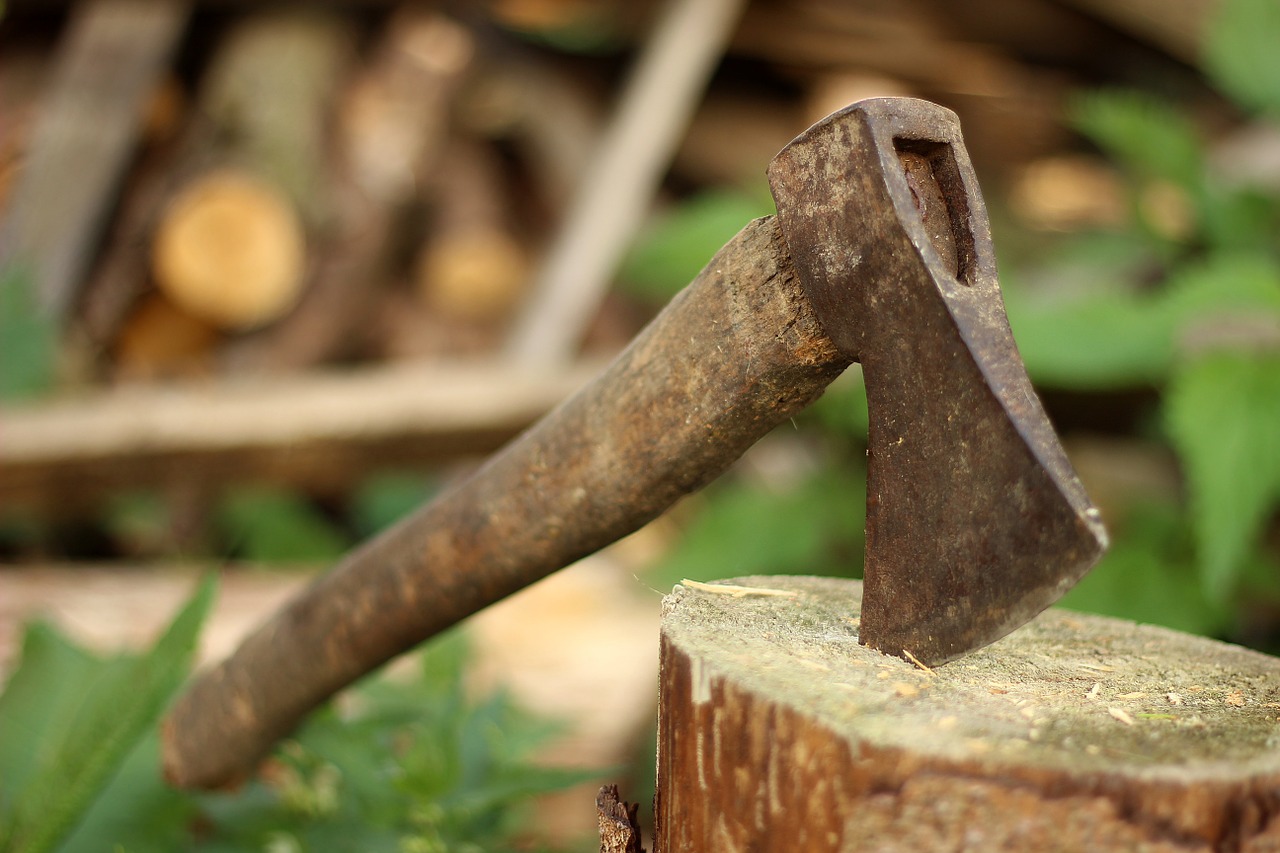 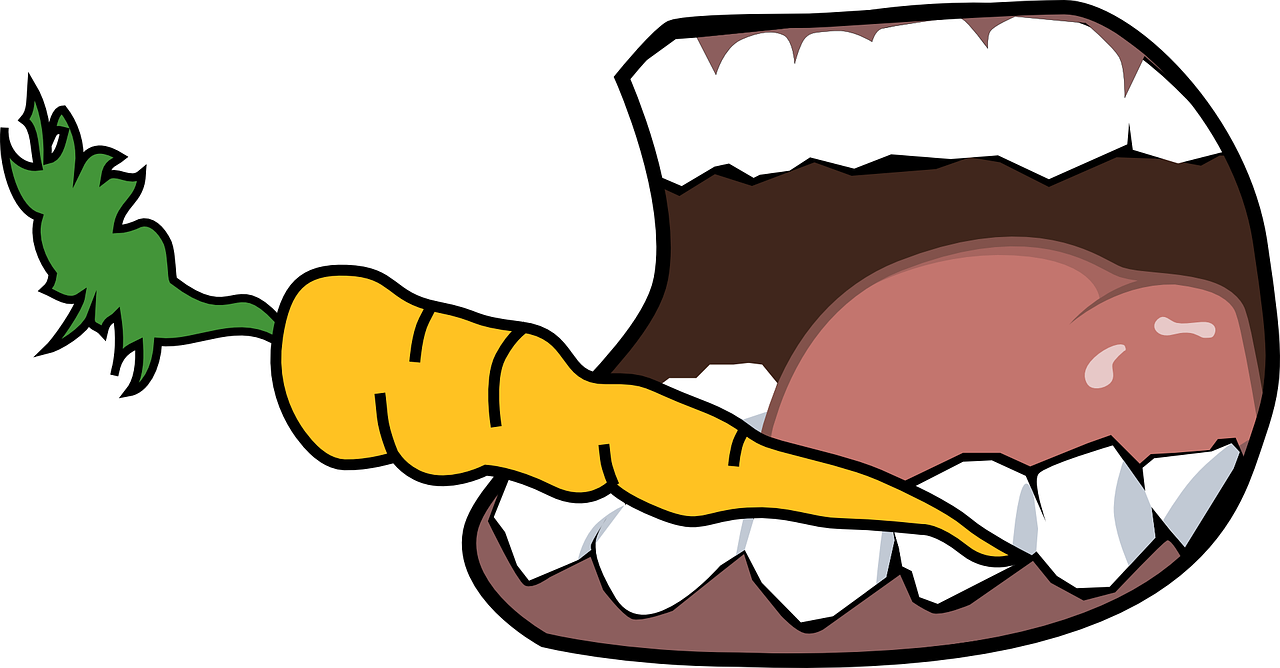 An object with at least one slanting side ending in a sharp edge.
Pushes materials apart, cuts things.
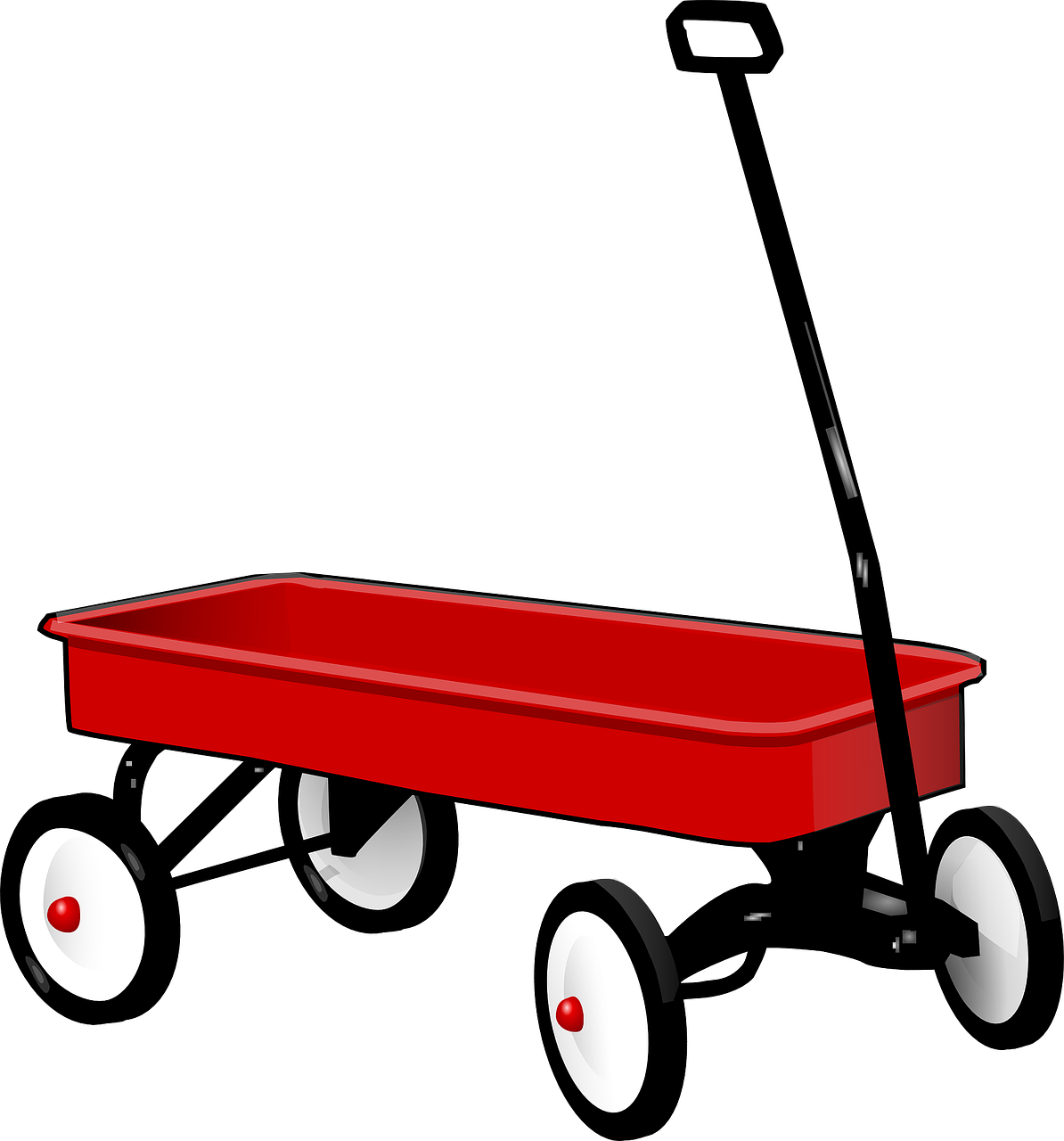 Wheel & Axle
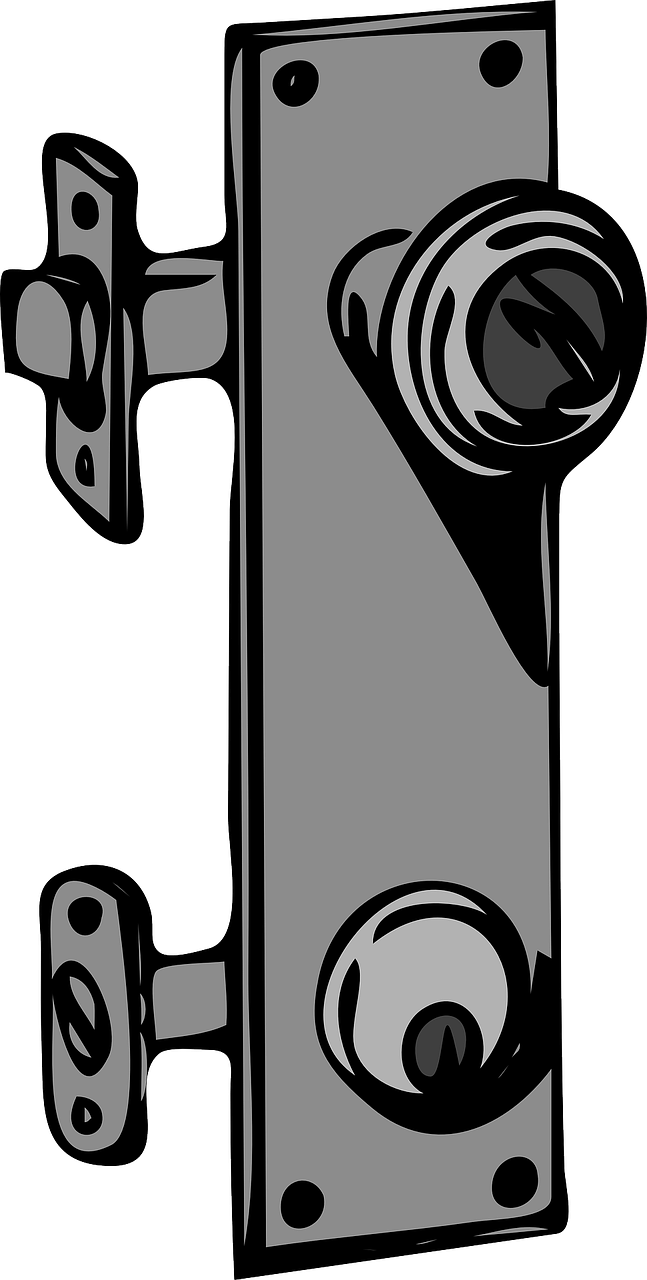 A large diameter wheel and its small-diameter axle are attached to each other to move as one unit.
Makes it easy to move things by rolling them, and reducing friction
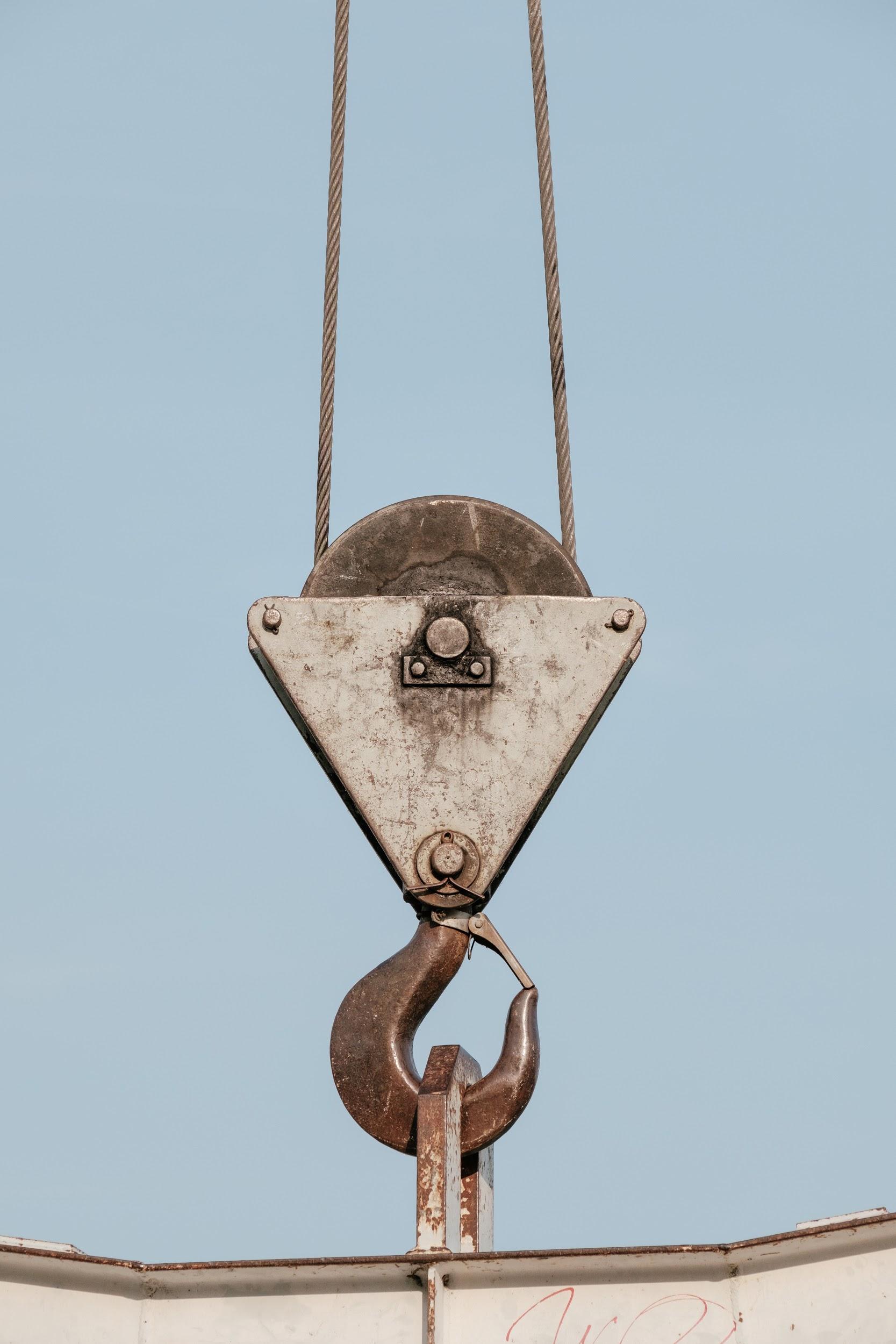 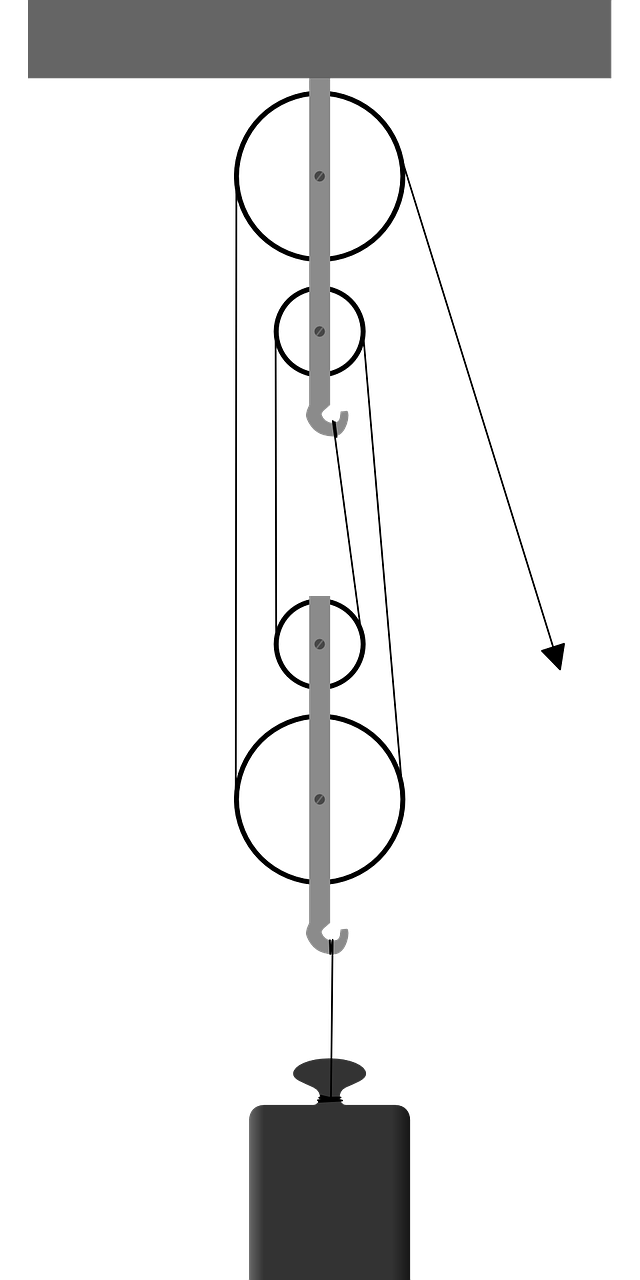 Pulley
Photo by Samuel Zeller on Unsplash
A solid disc that rotates around a center axis. It usually has a groove around the outside edge that allows ropes or belts to easily ride around them.
Pulleys are wheels and axles with a groove around the outside
Makes lifting things with a rope easierby redirecting force and the addition of additional pulleys
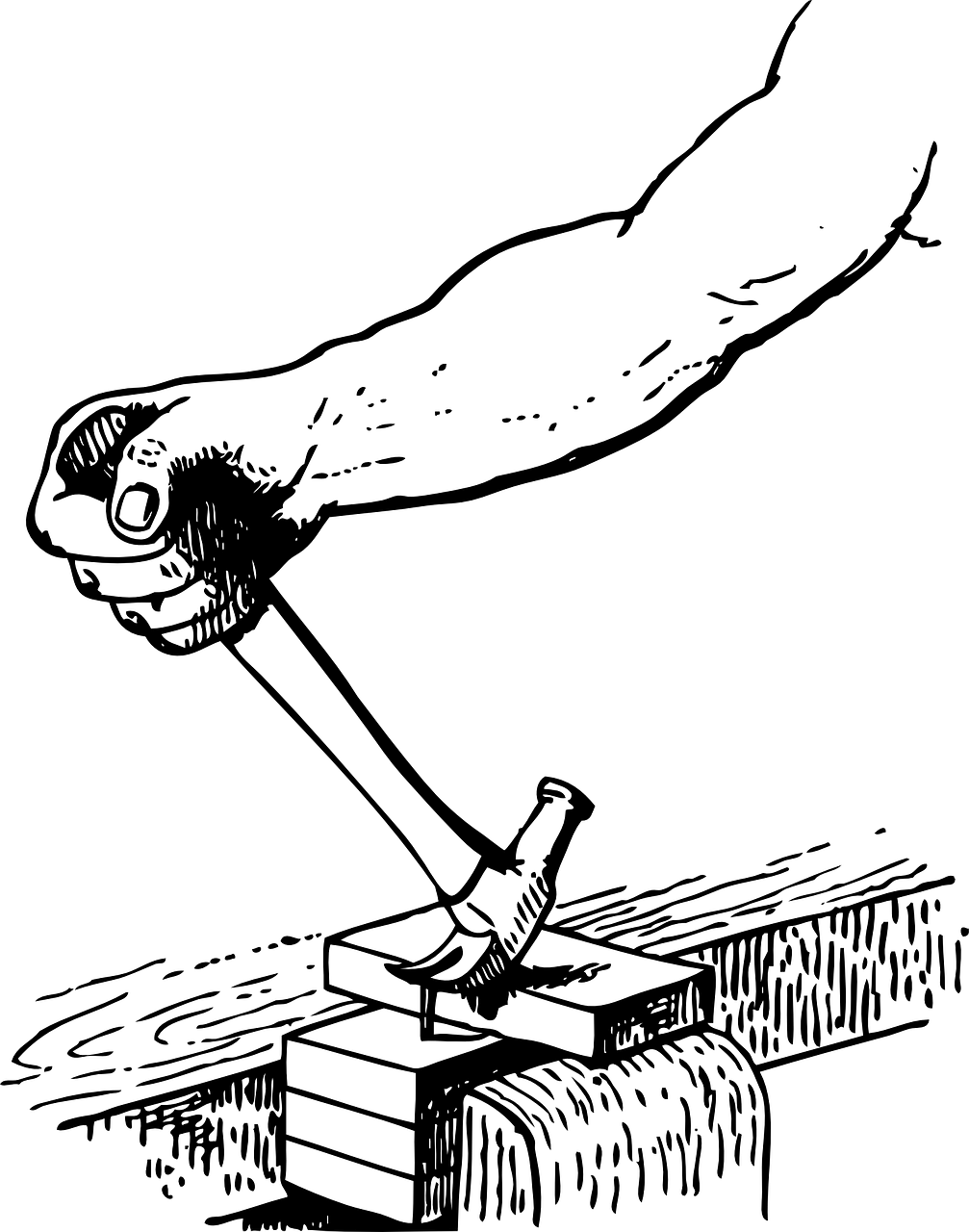 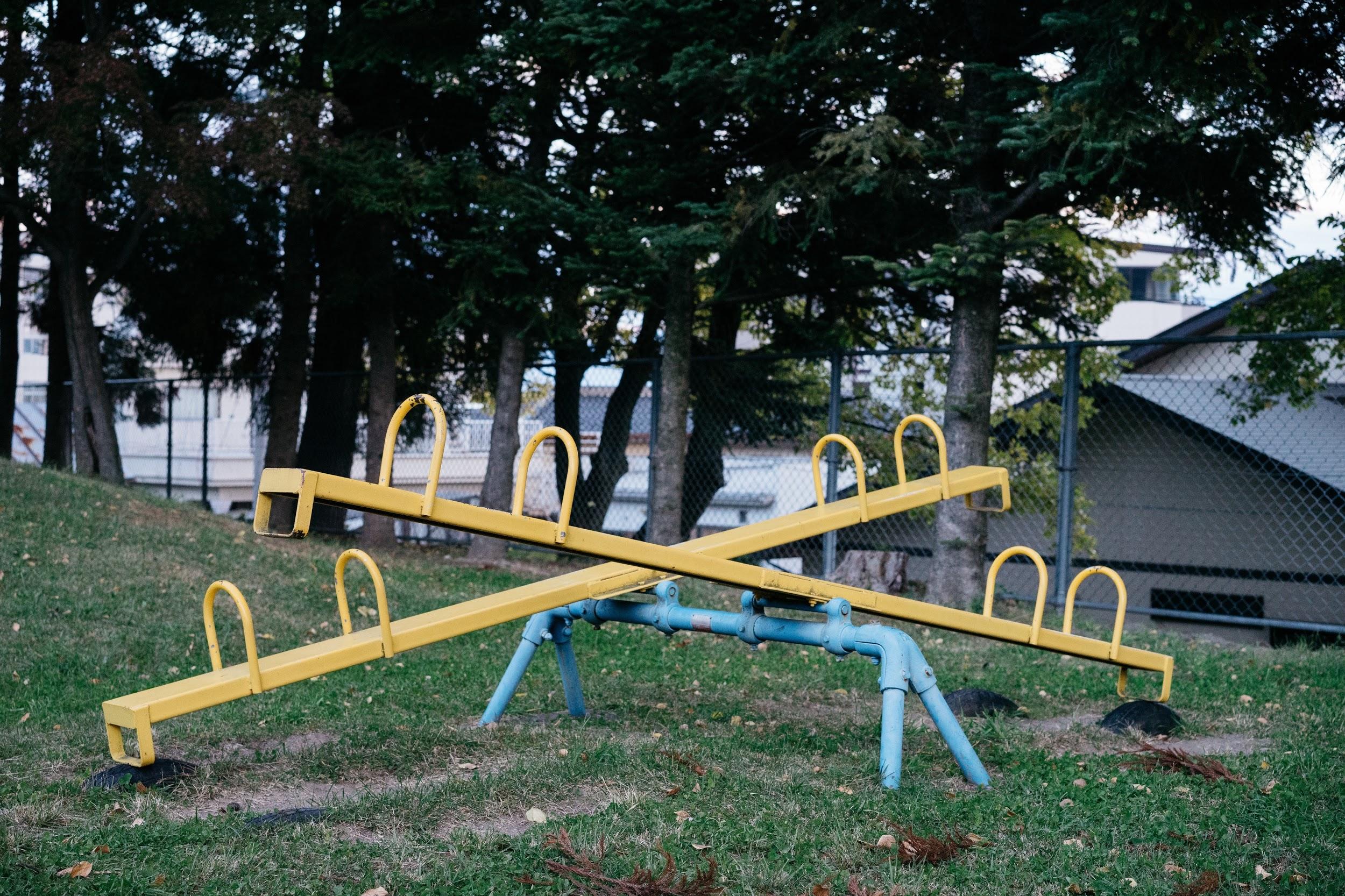 Lever
Photo by Markus Winkler on Unsplash
A simple machine that gives a mechanical advantage when given a fulcrum.

Makes lifting weight easier by using a fulcrum to redirect force over a longer distance

Moving the fulcrum changes the amount of force it takes to raise or move the load.
Learn more about Levers
from TEDed
Click Here
‹#›
Lever
The Lever is made up of three parts.
Fulcrum:
The fixed point around which a lever rotates
Load:
An output that is the final goal of the power system.
Effort:
The force behind movement in a power system
Lever
First Class Lever: A lever that has the fulcrum positioned between the effort and the load.
Second Class Lever: A lever that has the load placed between the fulcrum and the effort.
Third Class Lever: A lever that has the effort positioned between the fulcrum and the load.
Summary